CHEM 570, Fall 2017
Concepts in Chemical Biology
Lecture 18b
Phage displayand yeast hybrid systems
Tools for investigatingprotein-protein interactions
Key questions:
1.	How can new protein-protein interactions be discovered?
2.	How can we rapidly identify a peptide ligand for a protein?
3.	How can we study the interaction of two proteins in vivo?
[Speaker Notes: More broadly than direct affinity-based methods, but with less initial information]
Selection approach (not screening)
Generate large pool of proteins
Pass over support-bound
compound/protein/etc.
iterate
(repeat)
Wash, then elute binders
How can this be done when there is no
direct way to amplify proteins?
Enabling selection of proteins
Physically link the protein to the DNA/RNA that encodes it
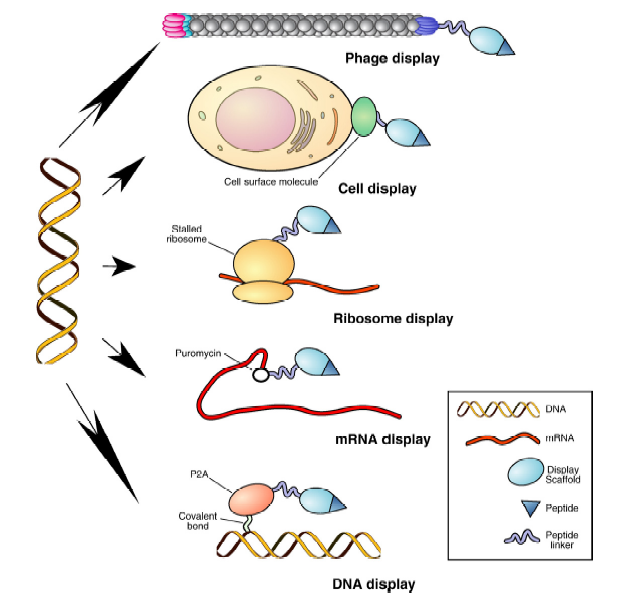 “Display
technologies”
Sergeeva et al., Adv. Drug Deliv. Rev. 2006, 58, 1622
Phage display
Bacteriophages: viruses that infect bacteria
After infection, bacteriophages take over the bacterial machinery, replicate, and then...
	(a) lyse the bacteria (lytic phage)
      or 	(b) are secreted by the bacteria (non-lytic phage)
Phage display takes advantage of infection/replication properties of phage
to “display” essentially any protein on the
phage surface
Two main types of phage are commonly used:
	• M13 phage
	• T7 phage
Pande et al., Biotechnol. Adv. 2010, 28, 849
Zani & Moreau, Biochimie 2010, 92, 1689
Bratkovic, Cell Mol. Life Sci. 2010, 67, 749
M13 phage for phage display
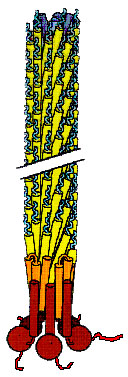 • “filamentous”: 6.5 nm diameter, 930 nm long
• single-stranded circular DNA genome, ~6.4 kb
• 10 genes in genome
• non-lytic
2700 copies
of pVIII
(50 aa coat
protein)
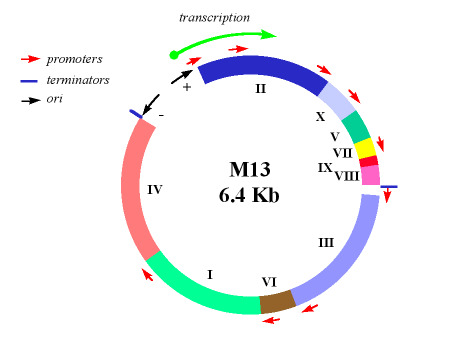 5 copies of pIII
(50 aa “pilot”
protein)
Fuse gene for protein of interest to gene for pIII,
and the resulting protein will be “displayed”
on the surface of the bacteriophage
gene for protein of interest
gene for pIII
5’
3’
[Speaker Notes: Or gene for POI can be on 3'-end of pIII gene (example upcoming)]
T7 phage for phage display
• one of the most primitive forms of life
• double-stranded linear DNA genome, ~40 kbp
• 56 genes in genome
• lytic
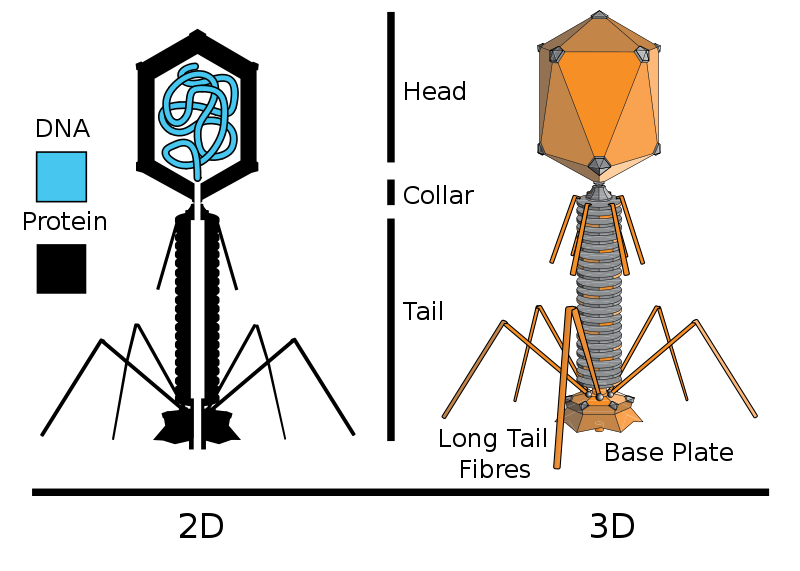 415 copies
of coat protein 10
(cp10, 50 aa coat
protein)
gene for cp10
gene for protein of interest
5’
3’
[Speaker Notes: Google image search "T7 bacteriophagee" - electron micrograph images]
Phage display: cloning
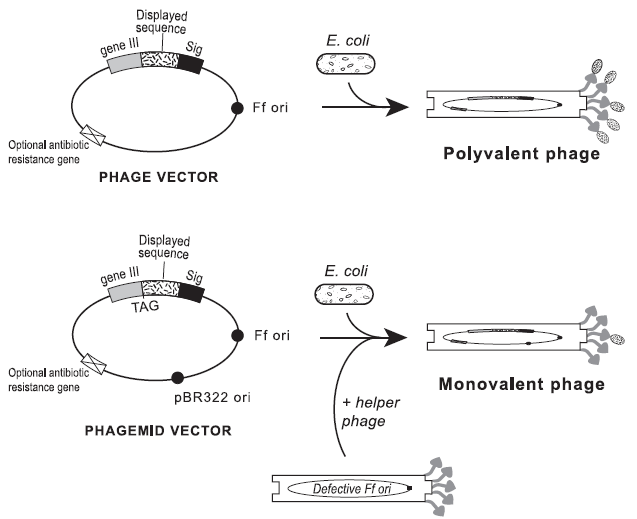 (lacks certain
structural genes)
(provides most structural proteins required to generate complete phage particles)
Zani & Moreau, Biochimie 2010, 92, 1689
Phage display: panning
incubate over immobilized target
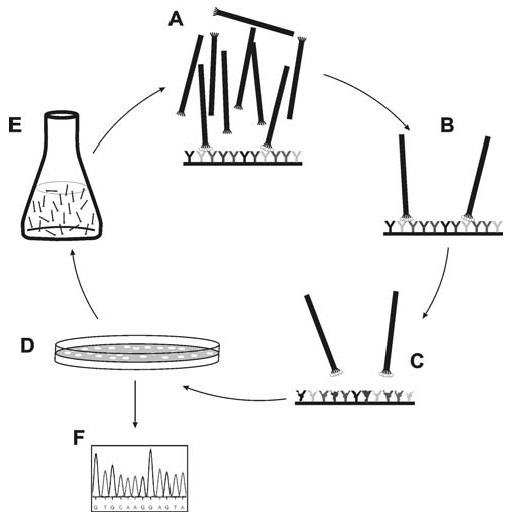 amplify bacteria
and collect
phage
wash away non-binding phage
plate eluted phage on host bacteria
elute target-binding phage
sequencephage DNA® identity of displayed ligand
Bratkovic, Cell Mol. Life Sci. 2010, 67, 749
Example of phage display
Searching for inhibitors of polyglutamine aggregation: 
potential implications for Huntington’s Disease (HD)
33 nt sequence ligated to 5’-terminus of M13 pIII gene
® 11 aa peptide library (6th position fixed as W)
Q62 = pathological length;
Q19 = normal length
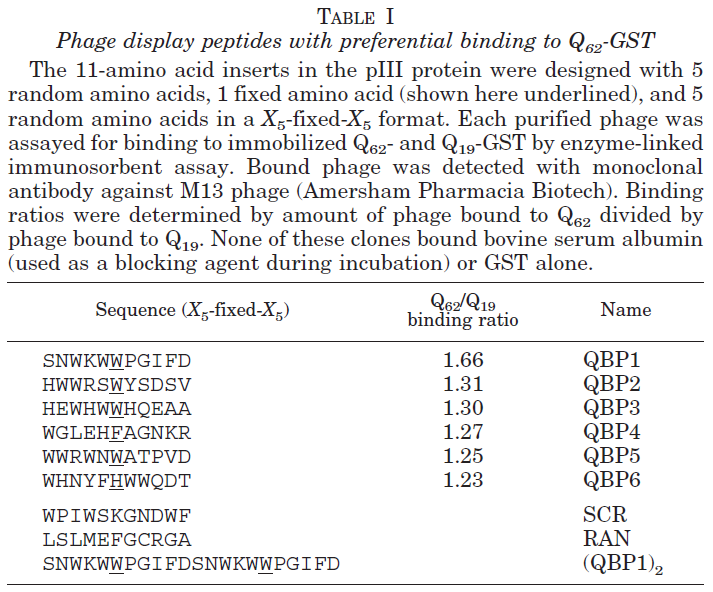 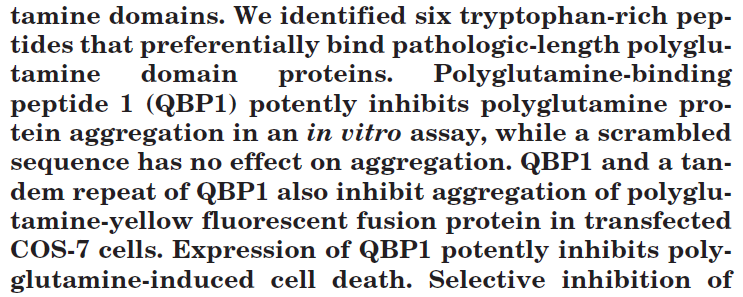 Selective inhibition of pathological poly-Q interactions may be a useful therapeutic strategy
Nagai et al., J. Biol. Chem. 2000, 275, 10437
Mirror-image phage display
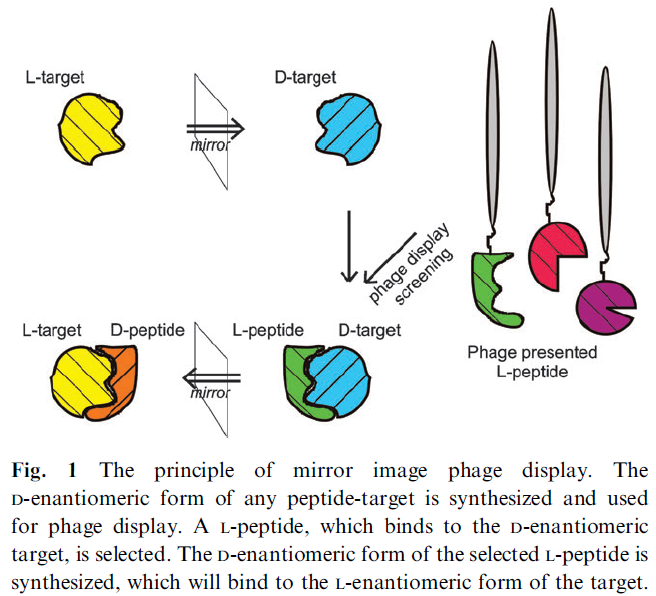 Funke & Willbold, Mol. BioSyst. 2009, 5, 783 (review)
Identification of protein-protein interactions:
Two-hybrid systems
Recall (Slide 2-29): Transcription factors have separate DNA-binding domains (DBD) and activation domains (AD)
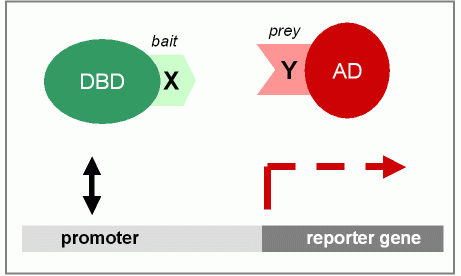 “Bait” and “prey” are terms used in two-hybrid systems
The two-hybrid system
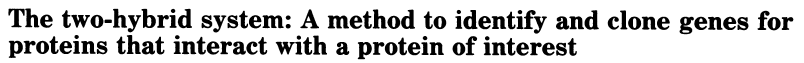 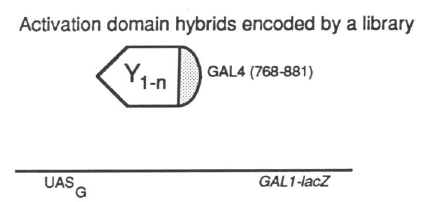 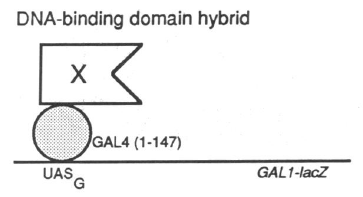 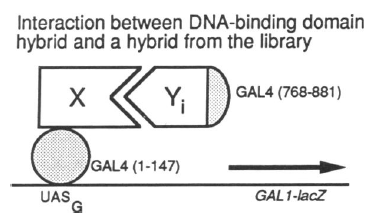 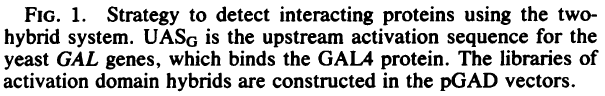 Chien et al., Proc. Natl. Acad. Sci. USA 1991, 88, 9578
Broad utility of yeast n-hybrid systems
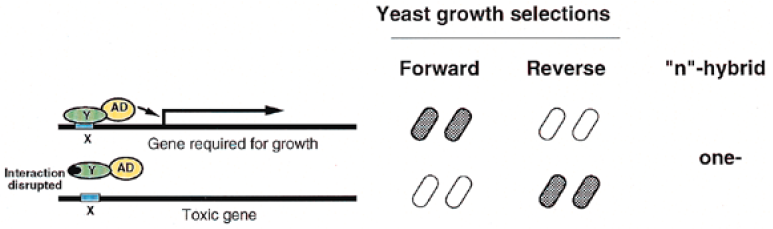 DNA-protein
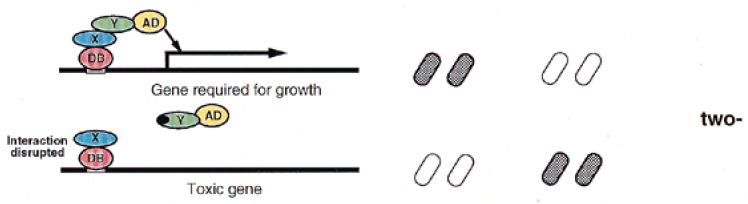 protein-protein
Forward: transcriptional activation of a gene required for growth
Reverse: dissociation of interaction that otherwise activates expression of toxic gene
Vidal & Legrain, Nucleic Acids Res. 1999, 27, 919
Comprehensive identification of
protein-protein interactions
Seeking to identify every yeast (S. cerevisiae)
protein-protein interaction
•	6000 ORF-AD fusions screened against 192 yeast proteins
•	6000 ORF-DBD fusions screened against 6000 ORF-AD fusions
•	Detection of 957 putative interactions involving 1004 proteins
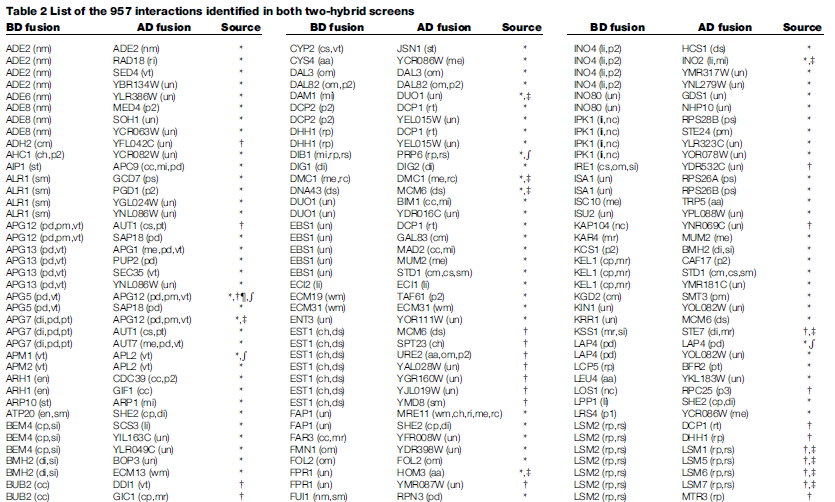 (957 entries
in this table...!)
Uetz et al., Nature 2000, 403, 623
[Speaker Notes: Subsequently, various papers on “yeast interactome”
Yeast interactome website and database: http://interactome.dfci.harvard.edu/S_cerevisiae/]
Three-hybrid systems
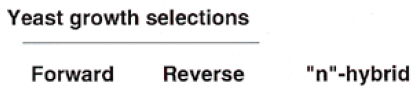 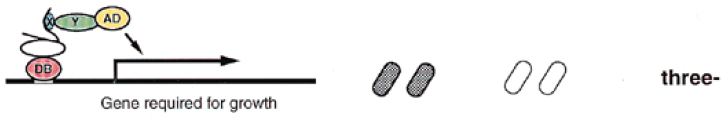 RNA-based three-hybrid system: study interactions between RNA (X) and proteins (Y)
?
DB
RBP
RNA
X
Y
AD
(known)
(known)
Small-molecule-based three-hybrid system: study interactions between small molecules (X) and proteins (Y)
?
DB
LBP
ligand
X
Y
AD
(known)
(known)
Vidal & Legrain, Nucleic Acids Res. 1999, 27, 919
First report of a three-hybrid system
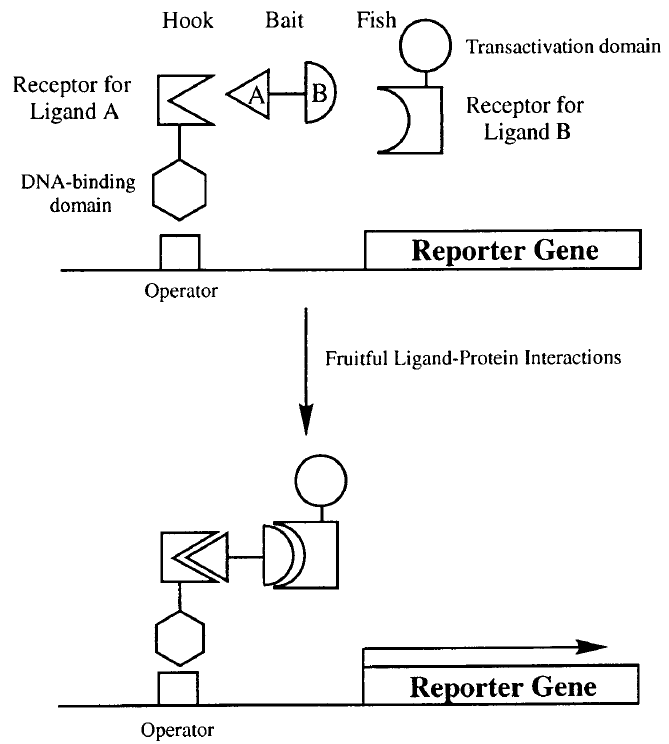 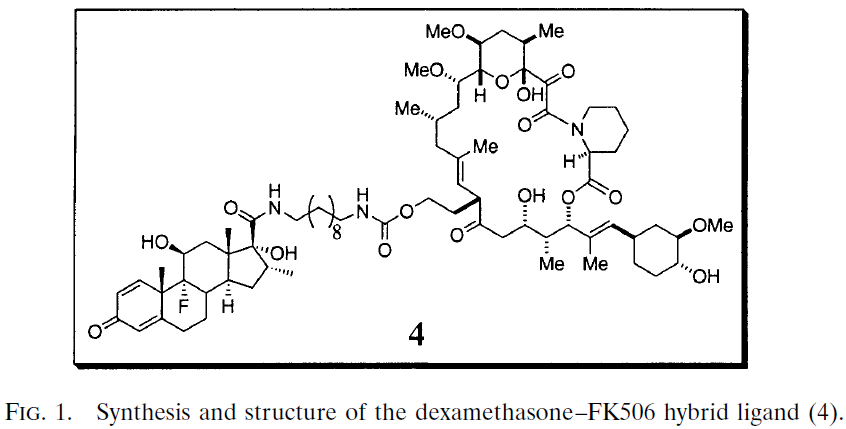 GCR
FKBP12
binds to 
glucocorticoid
receptor
binds to
FKBP12
GCR
FKBP12
•	Discover new receptors for small-molecule ligands
•	Screen for new small-molecule ligands for known receptors
Licitra & Liu, Proc. Natl. Acad. Sci. USA 1996, 93, 12817
[Speaker Notes: Would be SCREEN (not selection) for new small-molecule ligands for known receptors]